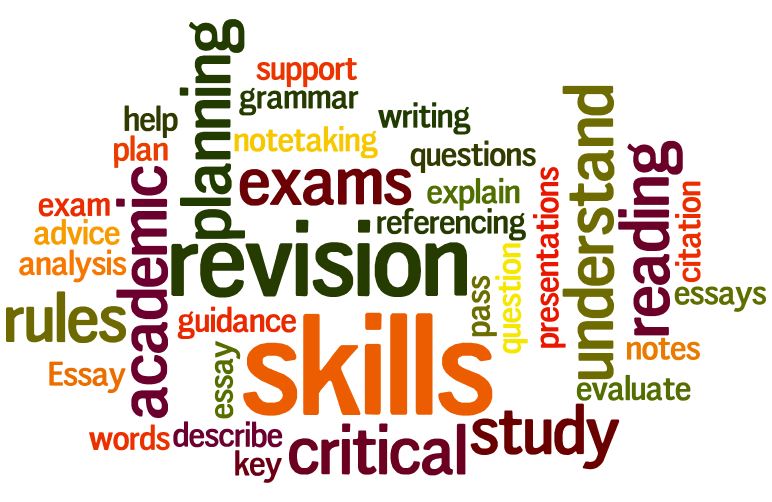 Learning Styles
S1/S2 Learner Journey
Learning intentions
By the end of this lesson you should be able to:
Know what your preferred learning style is
State some revision activities which would suit your learning style best
Learning Styles
You will probably have a preferred learning style: 
Visual (seeing)
Auditory (hearing)
Kinaesthetic (doing)
You will be able to revise for tests and do homework better if you use a  learning style or a combination of styles which best suit you. 
But no-one has only one learning style!

Task 1: Complete the learning styles questionnaire
Task 2: Spider Diagram
In the middle of your spider diagram write down your learning style from the quiz:
Visual (seeing)
Auditory (hearing)
Kinaesthetic (doing)

From the list on the next screen, add the learning activities which you think suit your learning style best to your spider diagram.
Use Mindmaps / Spider diagrams, etc
Use “stress toys” to play with while revising
Underline/highlight important information
Moving around
Write things down many times to remember
Hands-on activities e.g building models
Colour code information
Make posters – stick them on walls
Copy onto revision cards – carry these around with you
Use word associations
Doodle
Copy notes onto revision cards
Discuss topics with friends or in group
Tap to reinforce rhythms of notes
Visualise key facts
Draw timelines or diagrams
Take frequent breaks
Highlighting and underlining
Read notes out loud
Record notes onto MP3 and listen to them
Argue or debate a subject with yourself/others
Teach other people
Set information to a tune to remember
Talk to yourself
Which learning style is this?
Kinaesthetic
Moving around
Use “stress toys” to play with while revising
Write things down many times to remember
Copy onto revision cards – carry these around with you 
Hands-on activities e.g building models
Tap to reinforce rhythms of notes 
Highlighting and underlining
Take frequent breaks
Which learning style is this?
VISUAL
Use Mindmaps / Spider diagrams, etc 
Underline/highlight important information 
Colour code information
Make posters – stick them on walls 
Copy notes onto revision cards 
Doodle 
Visualise key facts 
Draw timelines or diagrams
So this must be…
Auditory
Read notes out loud 
Record notes onto MP3 and listen to them 
Talk to yourself
Use word associations 
Discuss topics with friends or in group 
Argue or debate a subject with yourself/others 
Teach other people
Set information to a tune to remember